Breast healthProf. Dr. Rabea M. Ali
Introduction
The breast is one of two important located on the upper ventral region of the torso of primates. In females, it serves as the mammary gland, which produces and secretes milk and feeds infants.
At puberty
As a girl approaches her teen years, the first visible signs of breast development begin. When the ovaries start to produce and release (secrete) estrogen, fat in the connective tissue starts to collect. This causes the breasts to enlarge..
The duct system also starts to grow. Often these breast changes happen at the same that pubic hair and armpit hair appear
At menstrual cycle
Each month, women go through changes in the hormones that make up the normal menstrual cycle. The hormone estrogen is produced by the ovaries in the first half of the menstrual cycle..
It stimulates the growth of milk ducts in the breasts. The increasing level of estrogen leads to ovulation halfway through the cycle. Next, the hormone progesterone takes over in the second half of the cycle.
It stimulates the formation of the milk glands. These hormones are believed to be responsible for the cyclical changes that many women feel in their breasts just before menstruation. These include swelling, pain, and soreness
During pregnancy and milk production
Breast changes are one of the earliest signs of pregnancy. This is a result of the hormone progesterone. In addition, the dark areas of skin around the nipples (the areolas) begin to swell. This is followed by the rapid swelling of the breasts themselves.
Most pregnant women feel soreness down the sides of the breasts, and nipple tingling or soreness. This is because of the growth of the milk duct system and the formation of many more lobules. 
By the fifth or sixth month of pregnancy, the breasts are fully capable of producing milk. As in puberty, estrogen controls the growth of the ducts, and progesterone controls the growth of the glandular buds.
Many other hormones also play vital roles in milk production. These include (FSH), (LH), prolactin, oxytocin, and human placental lactogen (HPL).
blood vessels in the breast becoming more visible and the areola getting larger and darker. All of these changes are in preparation for breastfeeding the baby after birth.
What happens to the breasts at menopause?
By the time a woman reaches her late 40s and early 50s, perimenopause is starting or is well underway. 
At this time : the levels of estrogen and progesterone begin to change. 
Estrogen levels dramatically decrease. This leads to many of the symptoms commonly linked to menopause.
Without estrogen, the breast’s connective tissue becomes dehydrated and is no longer elastic. 
The breast tissue, which was prepared to make milk, shrinks and loses shape. This leads to the "saggy" breasts associated with women of this age.
Anatomy and physiology of the breast
Made up of milk-producing glands
Supported and attached to the chest wall by ligaments
Rests on pectoralis major muscle
Three major hormones affect the breast
Estrogen, progesterone , and prolactin
Breast contains 15-20 lobes
Fat covers the lobes and shapes the breast
Lobules fill each lobe
Sacs at the end of lobules produce milk
Ducts deliver milk to the Nipple
function of the breast
1- The breast produces milk which serves to nutrition for infants. It provides complete nutrition for the newborn baby and contains carbohydrate (lactose), fats and proteins as well as micronutrients. as well as offering immunological protection to the newborn baby.
2- Female breasts have social (body image) and sexual characteristics. 
especially the nipples is an erogenous zone on women.
Normal changes of the breast
1- breasts are slightly different sizes. 
2- One breast hangs slightly lower than the other. 
3- You have hair around your nipples. 
4- breasts hurt or feel tender before and during period. .
Some common problems of the breast:
1- Inverted or flat nipples Nipples are considered flat if they don't stand out much from the surrounding area (areola) and don't protrude when stimulated.
management
2- cracked or bleeding nipples
3- Breast (Venous) engorgement: 
is when the breast tissue overfills with milk, blood and other fluids. This causes the breasts to feel very full, to become hard and painful and the nipples appear flattened and tight
Management and treatment
Nonmedical method
The mother must remove the breast milk. If the baby can attach well and suckle, then she should breastfeed as frequently as the baby is willing. 
If the baby is not able to attach and suckle effectively, she should express her milk by hand or with a pump a few times until the breasts are softer, so that the baby can attach better, and then get them to breastfeed frequently.
apply warm compresses to the breast or take a warm shower before expressing, which helps the milk to flow. 
use cold compresses after feeding or expressing, which helps to reduce the oedema.
medical methods 
are proteolytic enzymes such as serrapeptase, protease, and subcutaneous oxytocin.
4- Milk engorgement: This may occur as milk “comes in” and is relieved by allowing baby to feed frequently.
5- Mastitis
is an infection in the tissue of one or both of the mammary glands inside the breasts. It usually affects women who are producing milk and breast-feeding..
There is often a hard, sore spot inside the breast. This can result from a blocked milk duct or because bacteria enter the breast through a break in the skin.
Sometimes, it can affect women who are not lactating, but it is uncommon. In very rare cases, it can affect men.
Symptoms
an area of the breast becoming red and swollen
the affected area of the breast hurting when touched
the affected area feeling hot when touched
a burning sensation in the breast that may always be there or only when breast-feeding
flu-like symptoms
The following symptoms may be present:
anxiety and feeling stressed
chills and shivering
elevated body temperature
fatigue
general aches and pains
a feeling of malaise
management and treatment
Staying hydrated.
Getting plenty of rest.
Continuing to breastfeed the baby, making sure that he or she is correctly attached to the breast.
Taking over-the-counter pain relievers such as ibuprofen (with a doctor’s approval) to help reduce fever or pain.
Expressing milk from the breast, if needed.
Sometimes need Oral Antibiotics , Amoxicillin/clavulanate (Augmentin), 875 mg twice daily
7- Poor milk supply.
8- Over supply: 
Sometimes initial milk supply is much more than baby requires and this may lead to engorgement and mastitis.
Care of the breast (Postnatal care)
1- Always wash your hands prior to feeds to prevent potential infection however; there is no need to wash the nipples before feeds. 
2- Avoid soap, alcohol based products or creams on your breasts/nipples as these will not prevent nipple damage and in some cases may increase the risk of damage to the nipples.
3- Allow breast milk to dry on your nipples as it has natural antibacterial and healing properties. 
4- Wear a comfortable, supportive bra when lactation is established. Ensure the bra is not too tight to prevent pressure on the milk ducts which may lead to mastitis.
Abnormal changes of the breast
1- A firm lump you've never felt before. 
2- Swelling around your breast, collarbone, or armpit. 
3- Dry, cracked, red, or thickened skin (like an orange peel) around nipple. 
4- Blood or fluid (besides milk) leaking from nipples. 5- Warmth or itching in breasts.
These symptoms don't always mean something's wrong, but it's important to get checked out by a doctor. They may be harmless changes, or they may be caused by an irritation or infection that can be easily treated. Rarely, they can be signs of cancer.
Breast health
knowing your own breasts – how they look and feel
begins with a sense of what's normal for  breasts (breast awareness). 
To promote breast health, consider doing regular breast self-exams. With practice, 'll discover how breasts vary in sensitivity and texture at different times during menstrual cycle.
For many women, breast health includes concerns about breast lumps, breast pain or nipple discharge. It's also important to understand common screening and diagnostic tests for breast health, such as clinical breast exams, mammograms and breast ultrasounds.
Methods of Breast  Examination
1- Clinical Breast Exam (CBE) once a year 
2- Screening mammogram every year for women aged 40-49 
3- Screening mammogram every one to two years for women 50 and over. 
4- Computer aided detection (CAD).
5-Digital mammography to check breast tissue
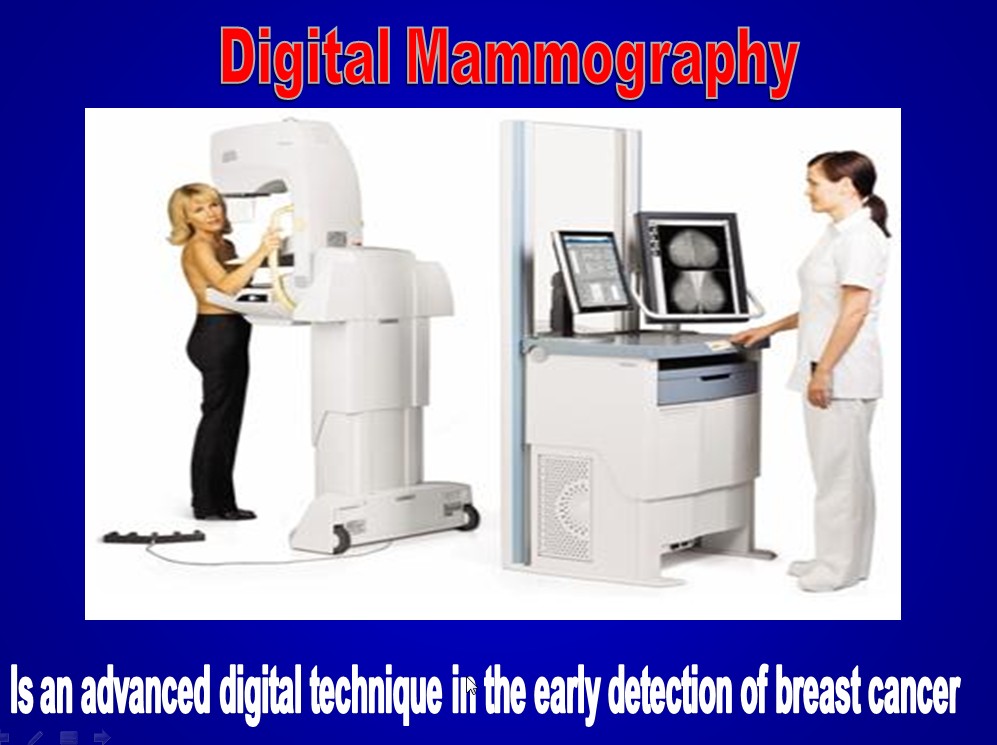 6-Breast ultrasound (ultrasonography).
7-magnetic resonance imaging (MRI).
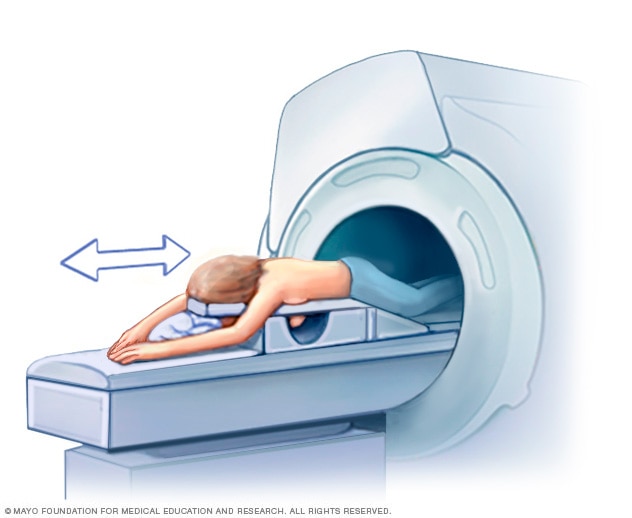 Methods of the clinical breast examination
1- Inspect ( relaxed, arms raised, hand on hips)
Breast symmetry
skin changes (edema, ulceration)
nipples (retraction, discharge).
2-Palpation
ask the patient to lie flat and stand at the patient's right side, 
place a small pillow under the shoulder
with ipsilateral arm above head
spreads the breast more evenly across chest
warm your hands and keep conversing with patient to make them comfortable
palpate breasts with both the flat of your hand and fingers.
with flat fingers compress breast tissue
follow systematically, in a circular pattern around the nipple or along the radial lines (simulate a clock) or vertical segments and feel the entire breast, including the tail near the axilla.
consistency of tissue
fat (soft) and gland (lumpy)
firm transverse ridge along lower edge
note any tenderness
feel the areola and nipple.
compress the areola, going about its circumference. Gently squeeze the nipple to note for discharge.
palpate nipple for elasticity
Focused examination
Characteristics of mass if any / Dominant mass
location
size
shape
consistency
delimitation
mobility
move mass and watch for dimpling
tenderness
-Spontaneous discharge
compress the areola with index finger in radial positions around nipple
note color, consistency and quantity of discharge
Mastectomy Breast
scar
lymphedema
Normal:
Breast has firm elasticity in young. Glandular tissue may feel lobulated, granular, irregular ("tapioca").
Slight tenderness and fullness can be anticipated in premenstrual period.
In older women, breasts feel stringy
Self-breast examination
Breast cancer
Breast cancer is the most common invasive cancer in women and the second leading cause of cancer death in women after lung cancer.
Advances in screening and treatment for breast cancer have improved survival rates dramatically since 1989. According to the American Cancer Society (ACS), there are more than 3.1 million breast cancer survivors in the United States. The chance of any woman dying from breast cancer is around 1 in 38 (2.6%).
The ACS estimate that 268,600 women will receive a diagnosis of invasive breast cancer, and 62,930 people will receive a diagnosis of noninvasive cancer in 2019.
Symptom
The first symptoms of breast cancer usually appear as an area of thickened tissue in the breast or a lump in the breast or an armpit.
Other symptoms include:
pain in the armpits or breast that does not change with the monthly cycle
pitting or redness on the skin of the breast, similar to the surface of an orange
a rash around or on one of the nipples
discharge from a nipple, possibly containing blood
a sunken or inverted nipple
a change in the size or shape of the breast
flaking, or scaling of the skin on the breast or nipple
Stages
stages cancer according to the size of the tumor and whether it has spread to lymph nodes or other parts of the body.
Stage 0: Known as ductal carcinoma in situ (DCIS), the cells are limited to within the ducts and have not invaded surrounding tissues.
Stage 1: At this stage, the tumor measures up to 2 centimeters (cm) across. It has not affected any lymph nodes, or there are small groups of cancer cells in the lymph nodes.
Stage 2: The tumor is 2 cm across, and it has started to spread to nearby nodes, or is 2–5 cm across and has not spread to the lymph nodes.
Stage 3: The tumor is up to 5 cm across, and it has spread to several lymph nodes or the tumor is larger than 5 cm and has spread to a few lymph nodes.
Stage 4: The cancer has spread to distant organs, most often the bones, liver, brain, or lungs.
risk factors for breast cancer:
Age: The chances of breast cancer increase as one gets older.
Family history: The risk of breast cancer is higher among women who have relatives with the disease. Having a close relative with the disease (sister, mother, daughter) doubles a woman's risk.
Personal history: Having a breast cancer diagnosis in one breast increases the risk of cancer in the other breast
Women diagnosed with certain benign (non-cancerous) breast conditions have an increased risk of breast cancer. 
Menstruation: Women who started their menstrual cycle at a younger age (before 12) or went through menopause later (after 55) have a slightly increased risk.
Breast tissue: Women with dense breast tissue (as documented by mammogram) have a higher risk of breast cancer.
Race: White women have a higher risk of developing breast cancer
Exposure to previous chest radiation 
Having no children or the first child after age 30 
Being overweight or obese 
Use of oral contraceptives in the last 10 years 
Using combined hormone therapy after menopause increases the risk of breast cancer.
Alcohol consumption..
Genetic risk factors
the main treatments for breast cancer are
surgery.
radiotherapy.
chemotherapy.
hormone therapy.
biological therapy (targeted therapy)